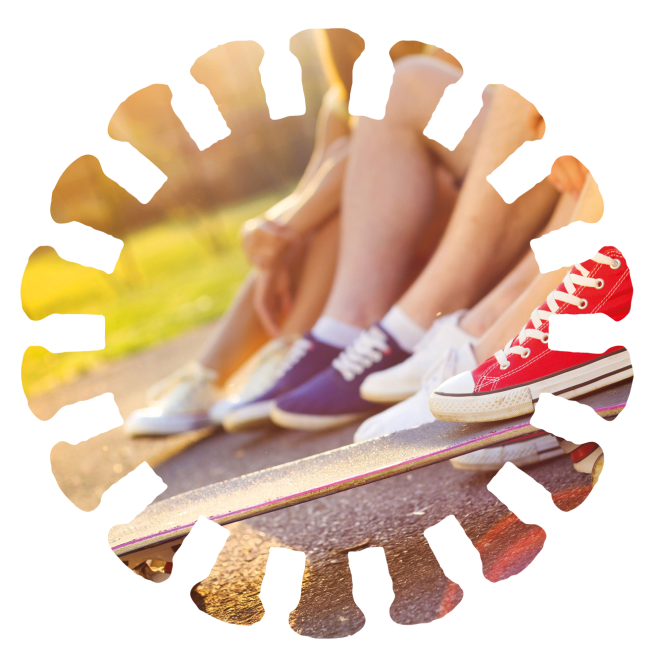 Actuem
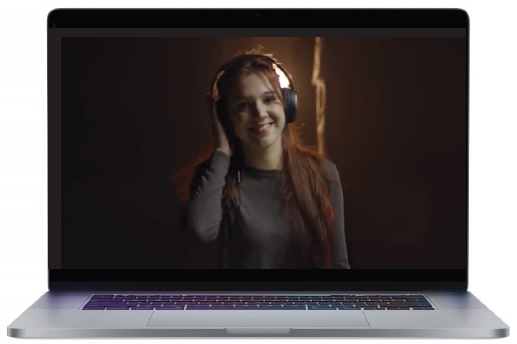 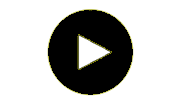 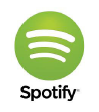 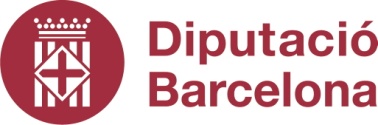 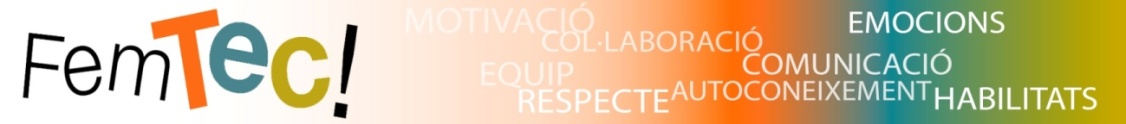